Rurální geografie
Cv.5 Využití půdy a zemědělství na venkově
Využití půdy
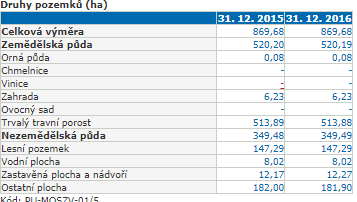 Problémy se současným využitím krajiny
Ročně může být z hektaru pole odplaveno až 20 tun ornice
Problémy se současným využitím krajiny
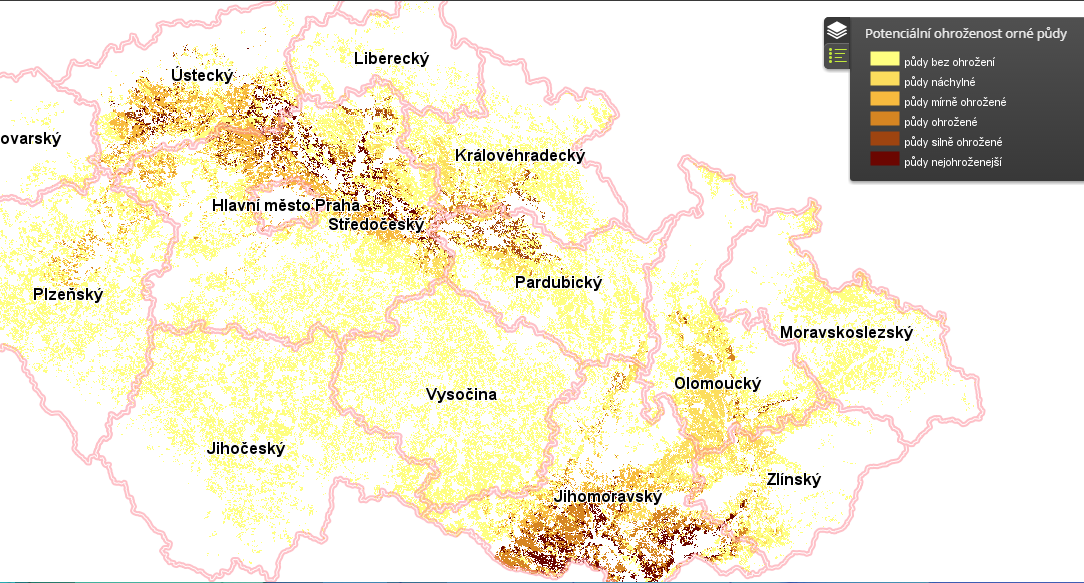 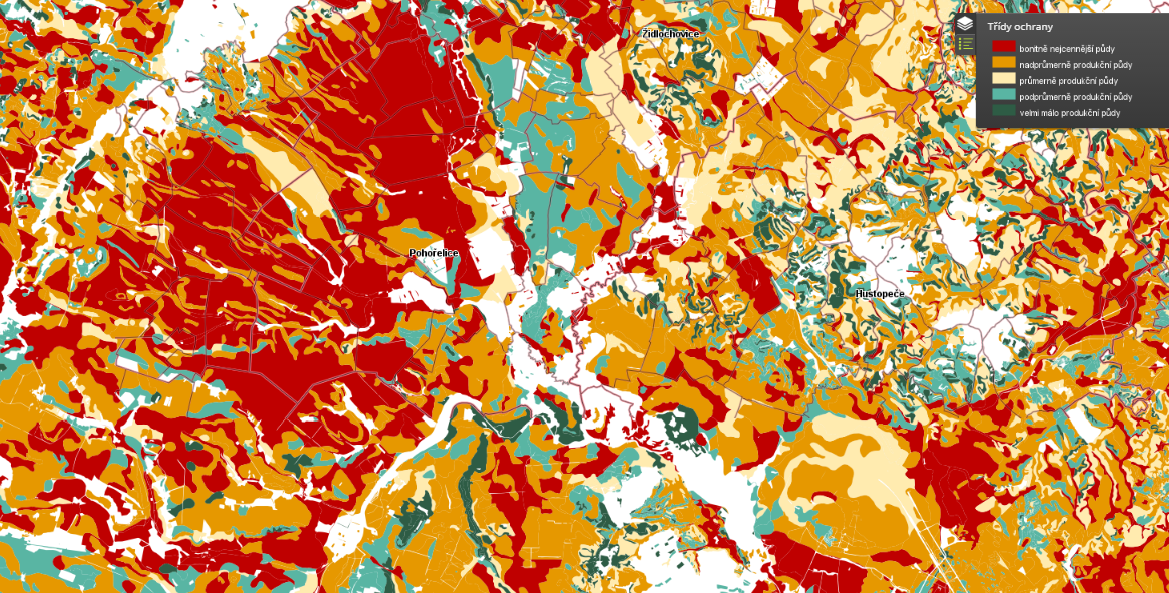 Problémy I
extrémně velké půdní bloky (až 200–300 ha i více) způsobují, mimo zvýšení eroze, též monotónnost krajiny; krajina je tak degradována na esteticky nehodnotné produkční prostředí

nedostatek ekostabilizačních prvků, jako jsou remízky, mokřady, meze, aleje, biokoridory a biocentra

nepřístupnost vlastnických pozemků a nedostatečná průchodnost krajiny – způsobená rozoráním bezpočtu polních cest

snižování přirozené úrodnosti půdy v důsledku eroze půdy (v současnosti se odhaduje, že zvýšená vodní eroze se vyskytuje na 42 % a větrná na 7,5 % zemědělské půdy)

znečištění půdy a podzemních vod – především v důsledku chemizace zemědělství, tedy nadměrného používání umělých hnojiv a pesticidů

nepříznivý stav malých vodních toků a nádrží – vede ke snížení schopnosti krajiny zabránit nebo alespoň snížit povodňové rozlivy v obcích nebo naopak zadržet vláhu v období sucha, případně zadržet hnojiva a spotřebovat je v místě aplikace
Problémy II
rozdrobenost vlastnických vztahů (běžné je, že jeden vlastník má až několik desítek parcel, které spolu nesousedí)

nevhodné tvary zemědělských pozemků – příliš úzké parcely, nebo parcely s ostrými hranami neumožňují jejich obdělávání zemědělskou technikou

nedostatek sounáležitosti s krajinou a přírodou v důsledku kolektivizace – násilného odtržení od hospodaření na vlastní půdě.

pěstování monokultur - zejména širokořádkové plodiny 
Řepka kukuřice

Více než cca 85 % zemědělských pozemků je v pronájmu vlastníci nehospodaří na svých polích
Využití půdy
Historicky rozdílné

V dnešní době snaha o nápravu
Jedním z cílů a výsledků pozemkových úprav je zajištění přístupu k pozemkům pro každého vlastníka. Tedy napravení stavu, kdy jsou pozemky součástí bloku a vlastník tak nemá možnost pozemek užívat.

Vlastnické parcely dosud evidované v Katastru neodpovídají skutečnému stavu v terénu

Existence velkých honů znemožnila a často ještě znemožňuje vlastníkům, soukromým zemědělcům přístup na jejich pozemky.

Bez vyřešení vlastnic­tví pozemků není možno v území realizovat nezbytná ekologická, půdoochraná či krajinotvorná opatření.
Řešení ? - Pozemkové úpravy
Řešení po k.ú., hlavní dohled Pozemkový úřad

Základní dělení
jednoduché pozemkové úpravy, (účelové řešení s omezeným rozsahem)
komplexní pozemkové úpravy.

Samostatný zákon o pozemkových úpravách 
Ve veřejném zájmu prostorově a funkčně uspořádávají pozemky, které se scelují nebo naopak účelně rozdělují tak, aby k nim byla zabezpečena dobrá přístupnost
souhlas s návrhem vlastníků 60 % výměry půdy řešené v pozemkové úpravě.


2015 = zhruba 26,62 % výměry zemědělského půdního fondu 

Pozemky se scelují, dělí a přizpůsobují tvarem konfiguraci terénu a požadavkům na optimální obdělávání a na ochranu zemědělské půdy

Výsledek katastr nemovitostí a vzniká nová digitální katastrální mapa.
Pozemkové úpravy
Úzce propojeno s realizací krajinných programů, 
úprava vodohospodářských poměrů, 
obnova toků a nádrží, 
budování protierozní a protipovodňové ochrany území,
biocenter a biokoridorů, 
dosažení estetické kvality krajiny za účelem zvýšení rekreačního efektu
…

Pozemkové úpravy si žádají angažovaného přístupu různých aktérů, nejen pozemkových úřadů.
 místními akčními skupinami, 
obcemi,
vlastníky půdy 
uživateli
Pozemkové úpravy data
V rámci pozemkových úprav bylo dosud vybudováno 2 900 km cest.

Na každý km2 provedené KPÚ tak připadá v průměru 317 metrů nově vytvořených cest v krajině.
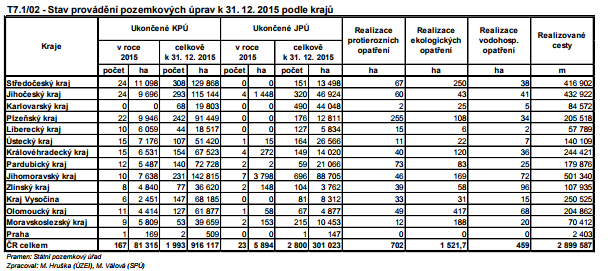 Pozemkové úpravy data
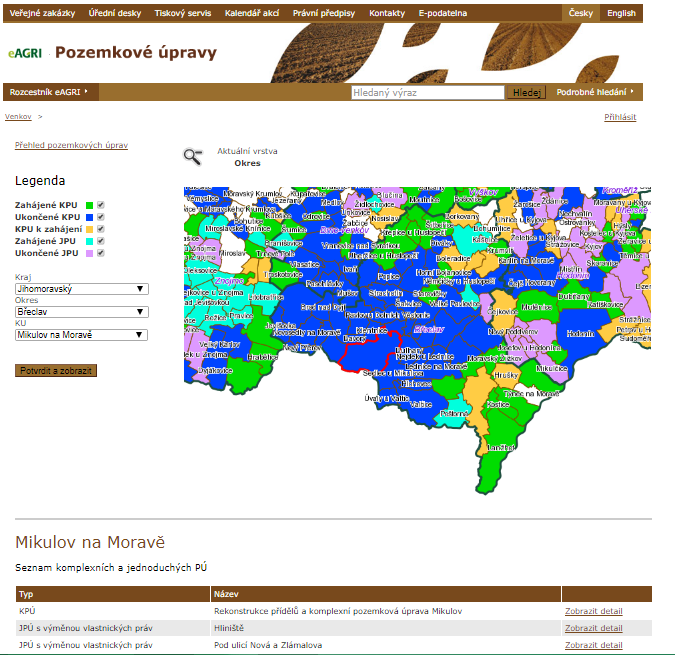 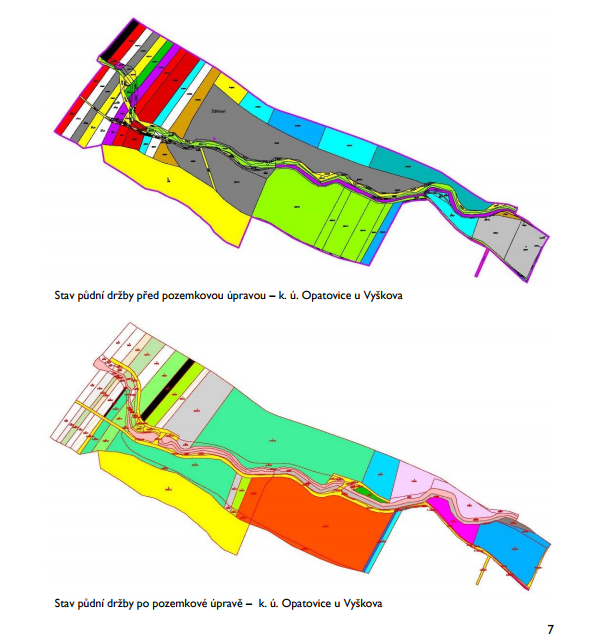 Protierozní opatření
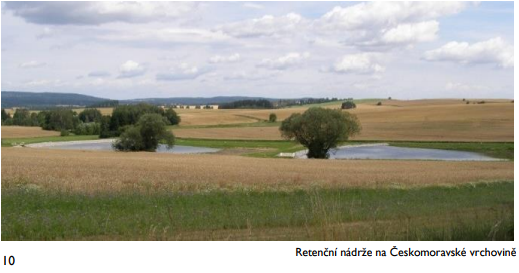 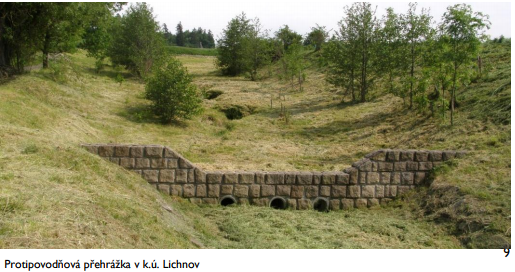 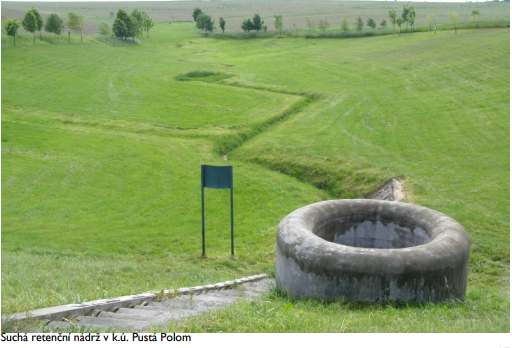 Zadání I
Zpracujte využití půdy ve Vámi zvolené obci. 
Spíše menší k.ú.

Kdo jsou vlastníci a kdo využívá zemědělskou půdu v obci
CUZK X LPIS
10-15 půdních bloků

V jakém stavu jsou pozemkové úpravy v obci
Mapa před a po pozemkových úpravách
Vytipujte problémová místa 
místa se špatnou dostupností, vysoký sklon
http://geoportal.vumop.cz/
Protierozní opatření v krajině
Velikost pozemků 

Návrh změn
Zadání II
Využití půdy pro zemědělství
Počet zemědělských společností a fyzických osob v obci
Finance do zemědělství

Vybraný podnik či fyzickou osobu blíže charakterizujte
Dotace SZIF – seznam příjemců dotací (pouze obchodní společnosti)
Zaměření – internetové stránky, výroční zprávy, vlastní zkušenost
Obchodní vztahy,  
Mimoprodukčních funkce zemědělství,
Uživatelé půdy
Veřejný export dat – LPIS http://eagri.cz/public/app/eagriapp/lpisdata/
po katastrálních územích
Stahovat shp entita DPB
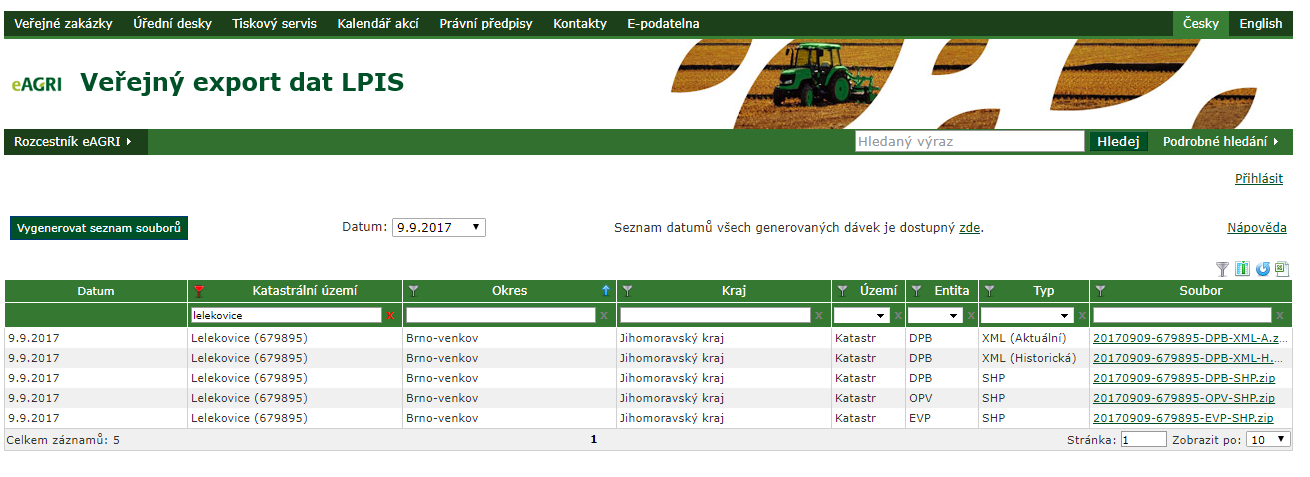 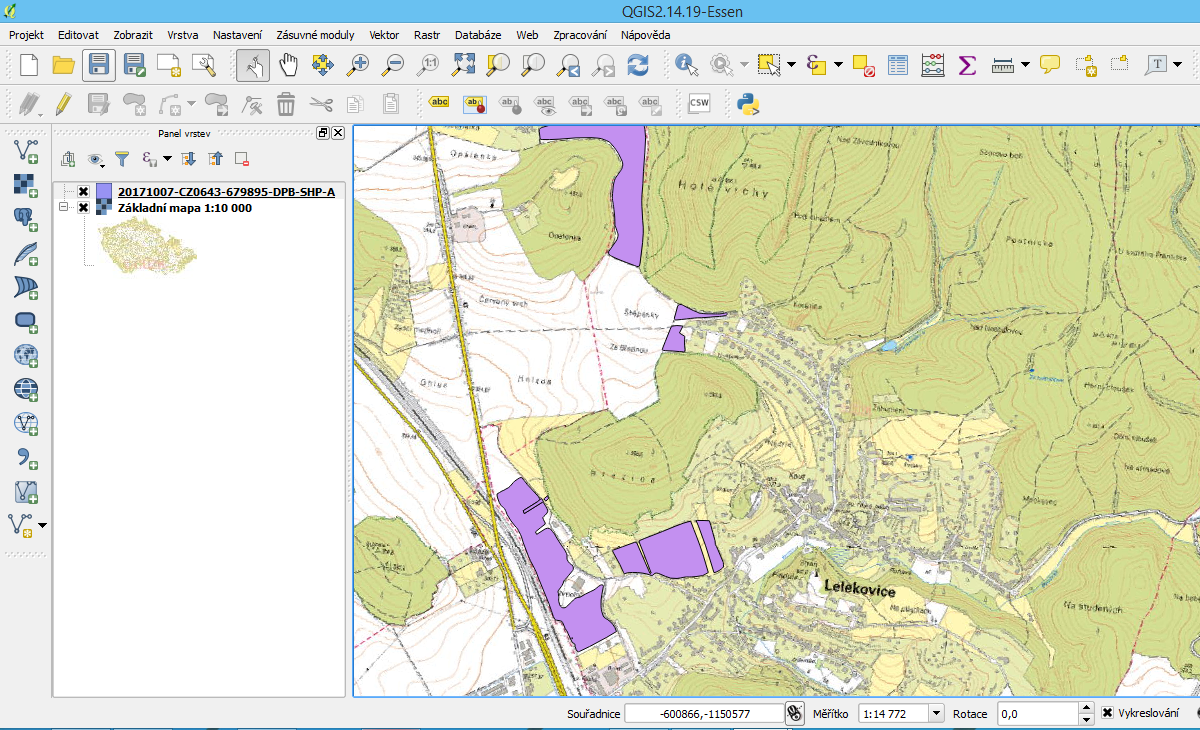 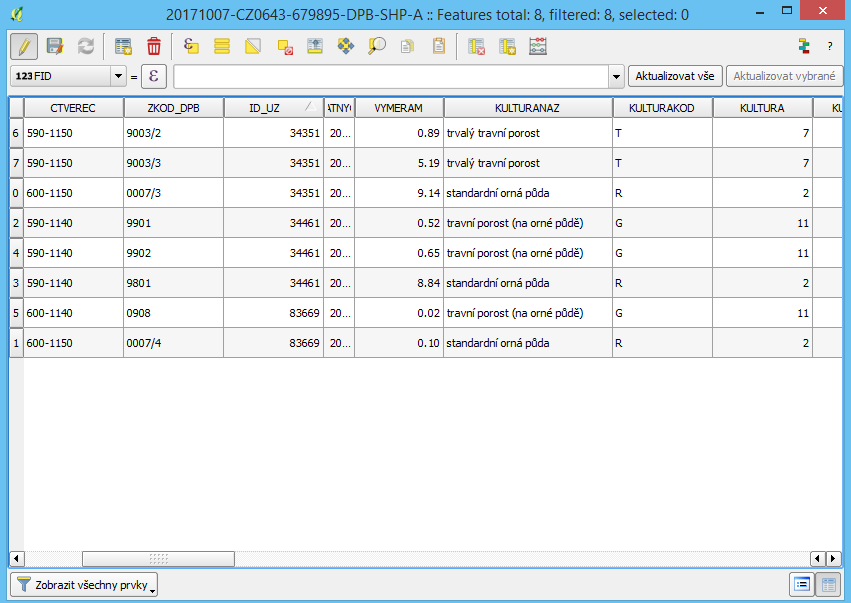 Atributy
ID_UZ
VYMERAM
KULTURANAZ



Srovnat celkovou výměru jednotlivých půdních typů s Veřejnou databází CZSO
Id uživatele spojit podle webové aplikace LPIS s názvem společnosti !!!
Z shp zjistit ID uživatele, které pak spojit s webovou aplikací
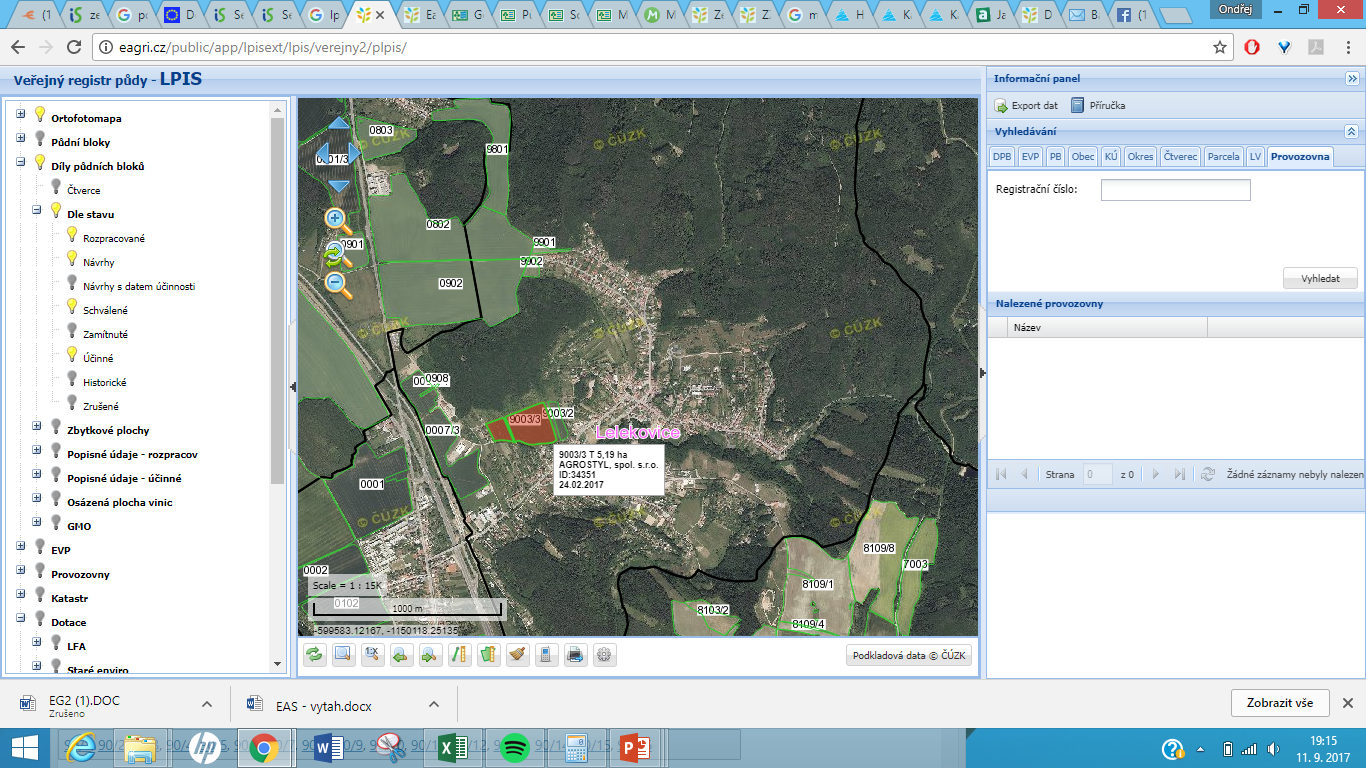